Rovinné zrcadlo
o
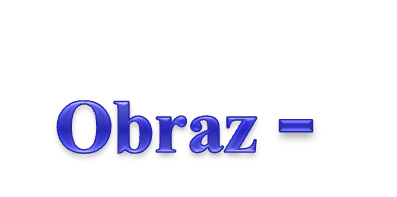 Optická osa
neskutečný, přímý, stranově převrácený,              
 stejně velký
 vzor a obraz jsou osově souměrné